ПОЗДРАВЛЯЮ
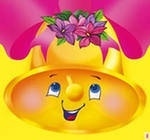 Сказ о том, как  гадкие утята превращались в прекрасных лебедей
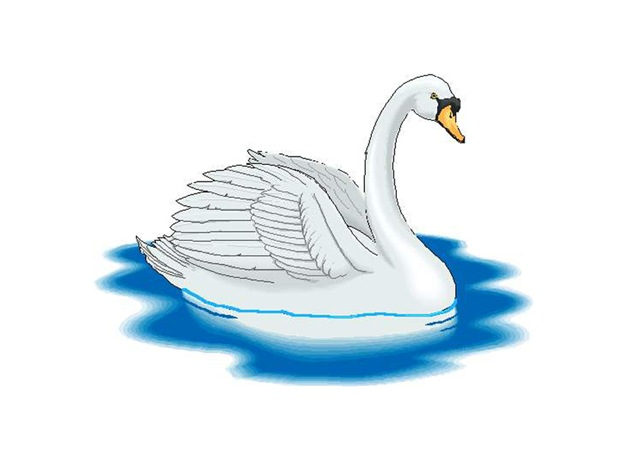 Ты помнишь, как всё начиналось…
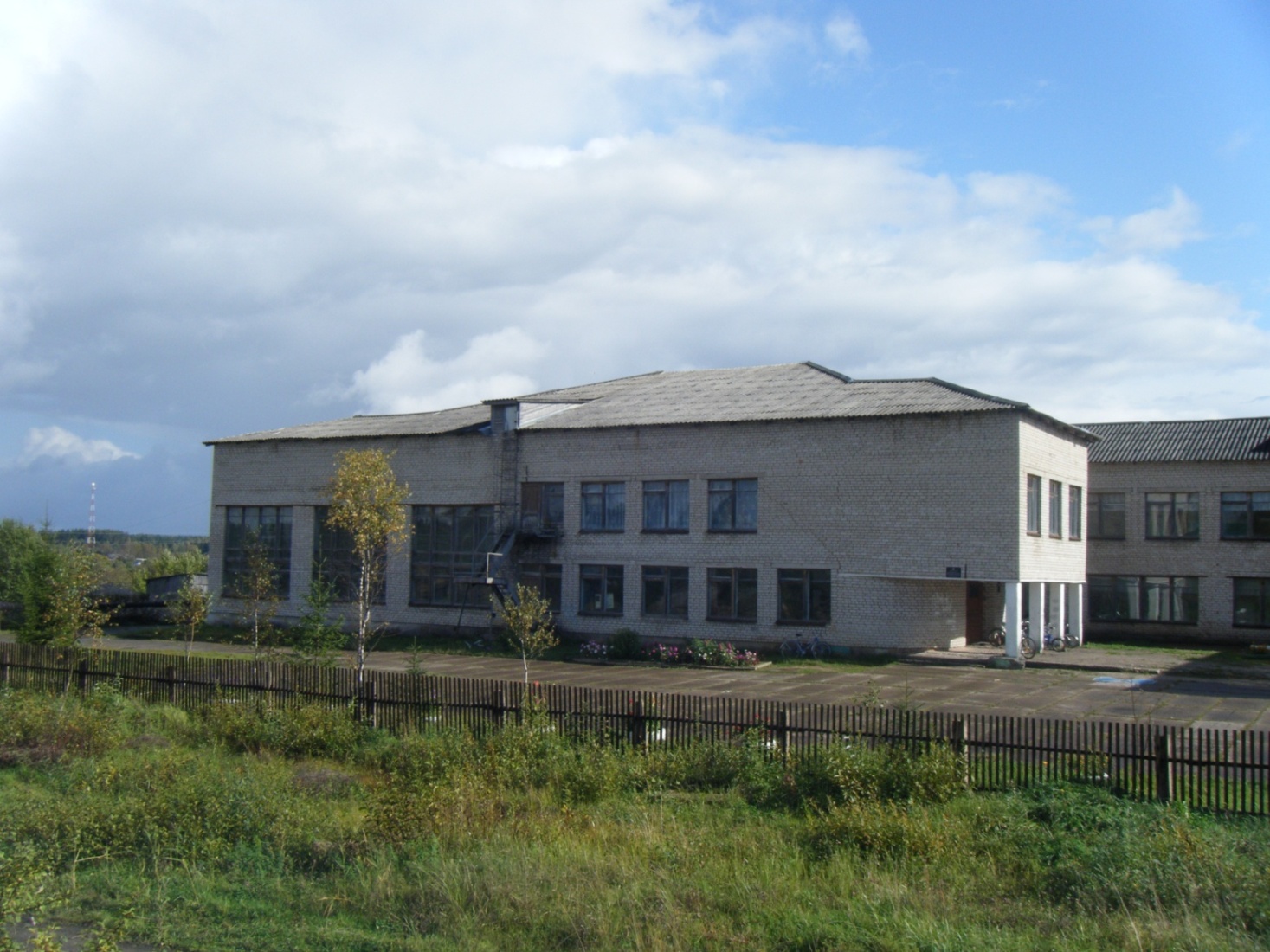 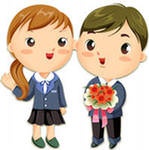 До свидания, детский сад!
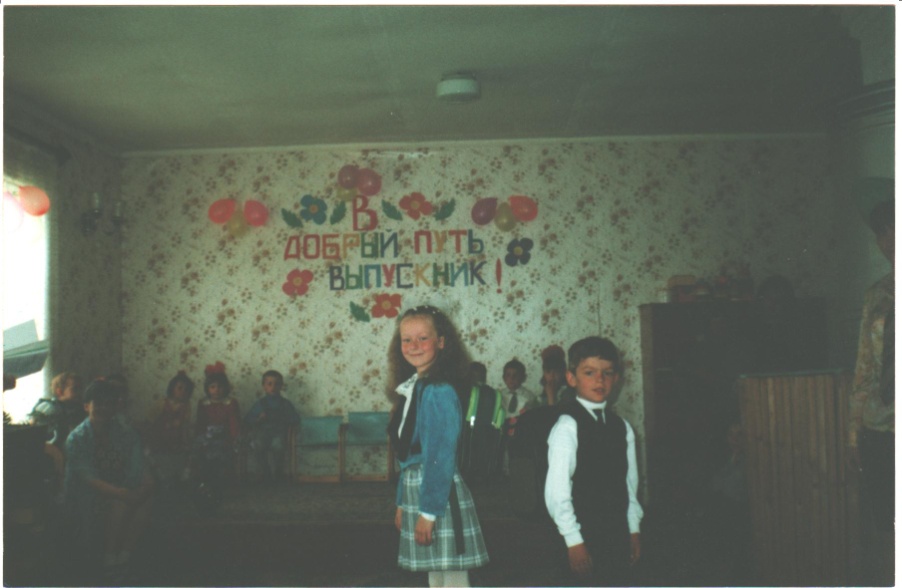 Здравствуй, школа!
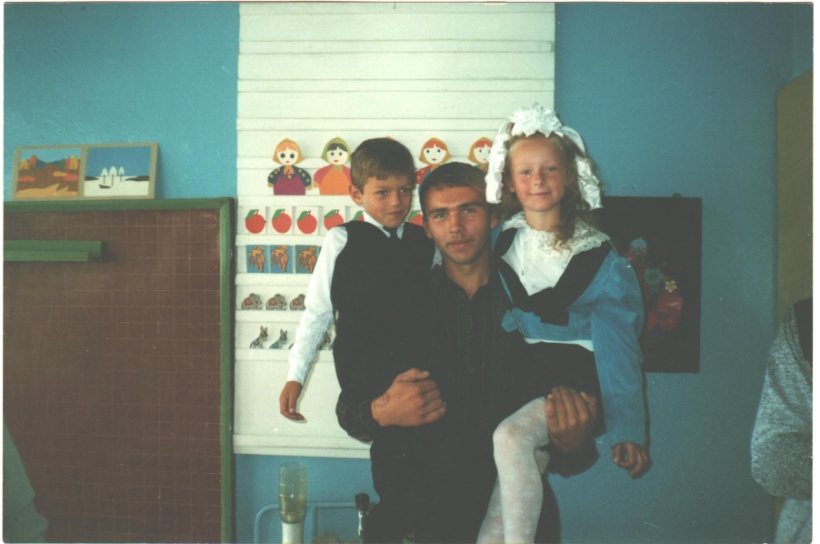 Теперь я первоклашка
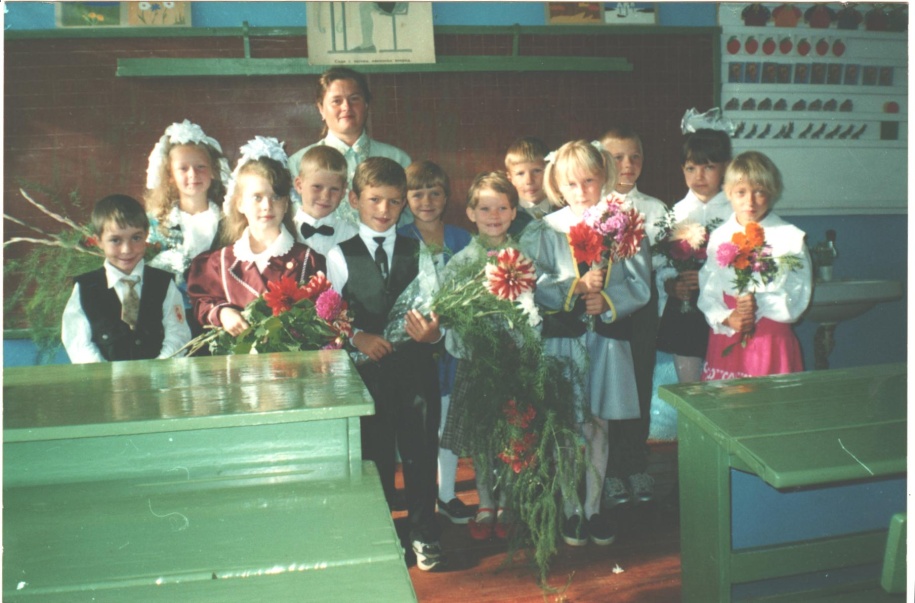 Сюда мы ребятишками,
 с пеналами и книжками
входили и садились по рядам…
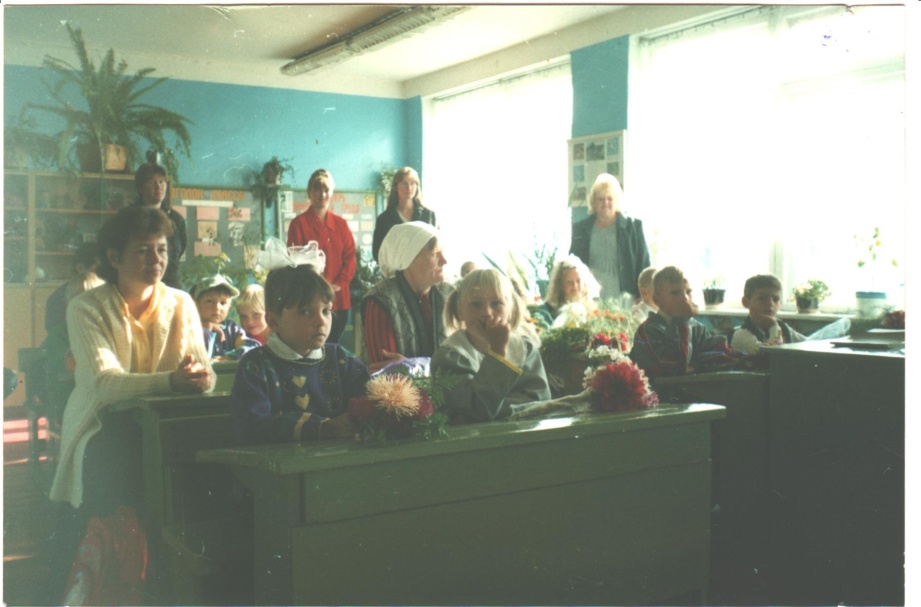 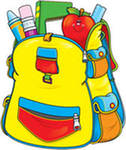 Учимся и растём
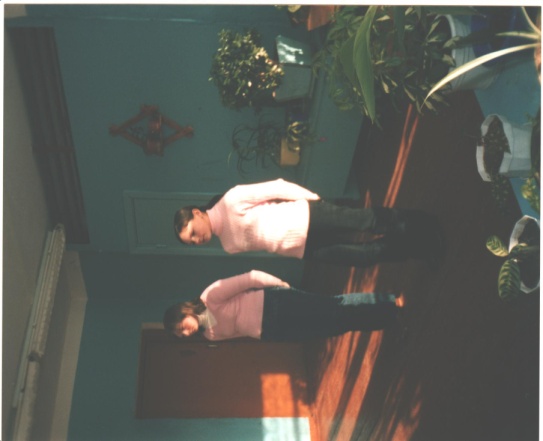 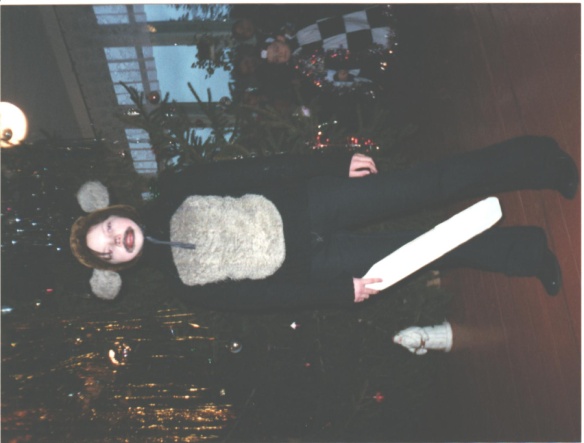 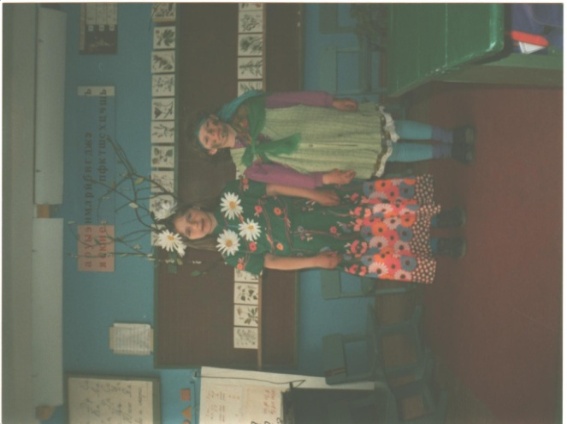 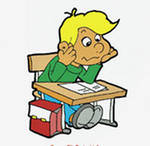 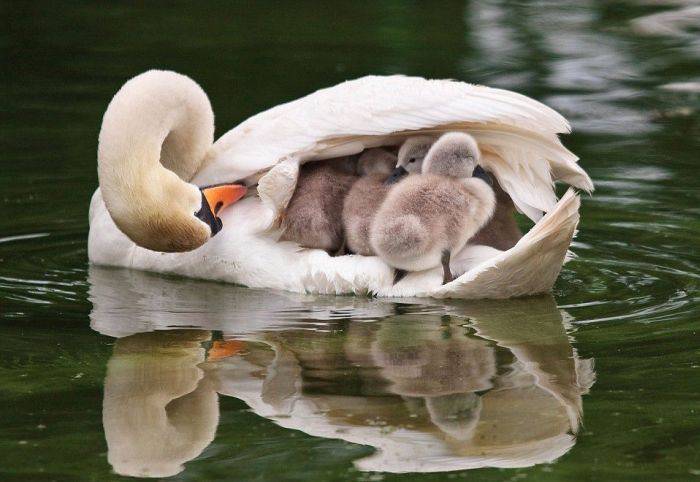 Мы такие разные
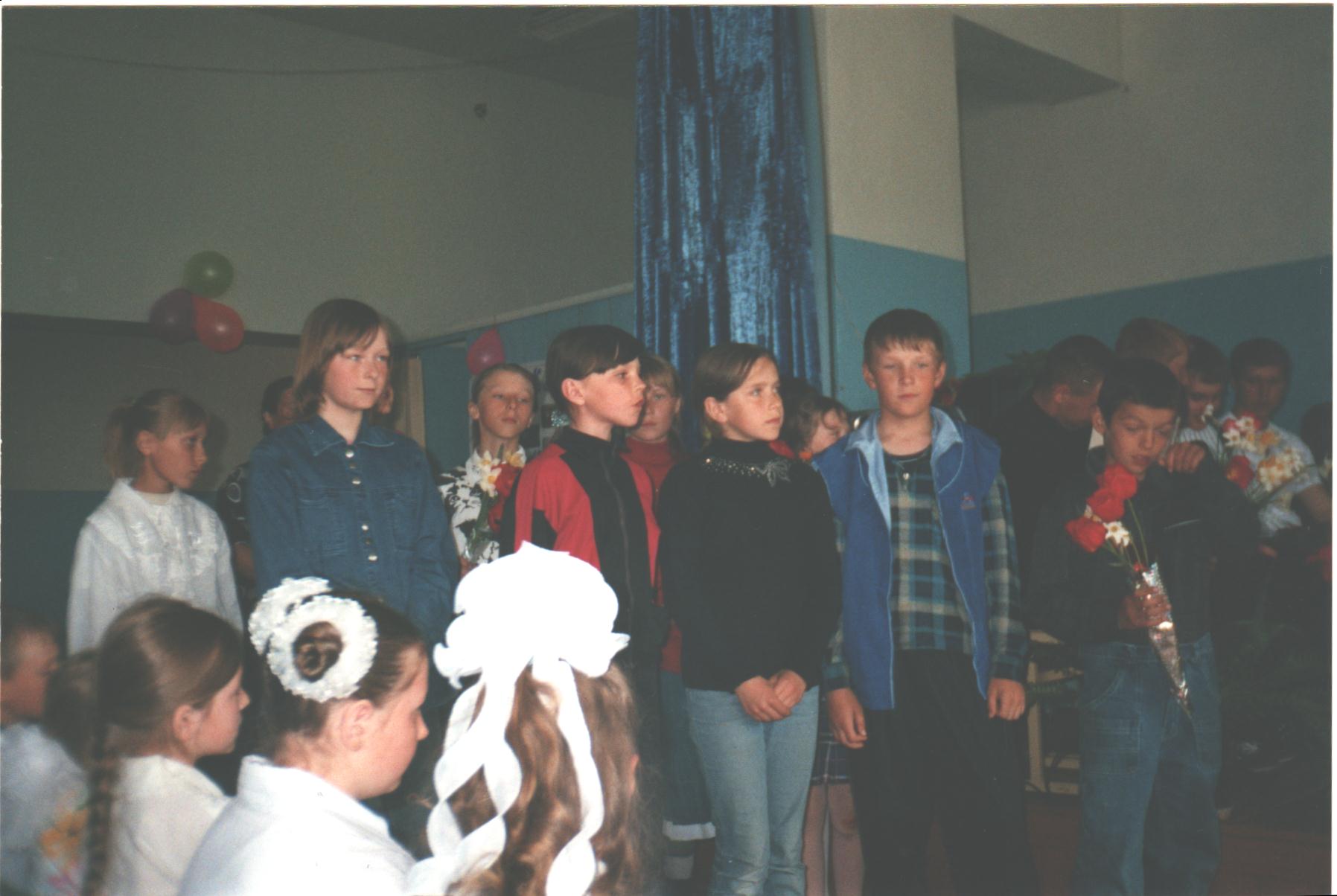 Не всё же учиться…..
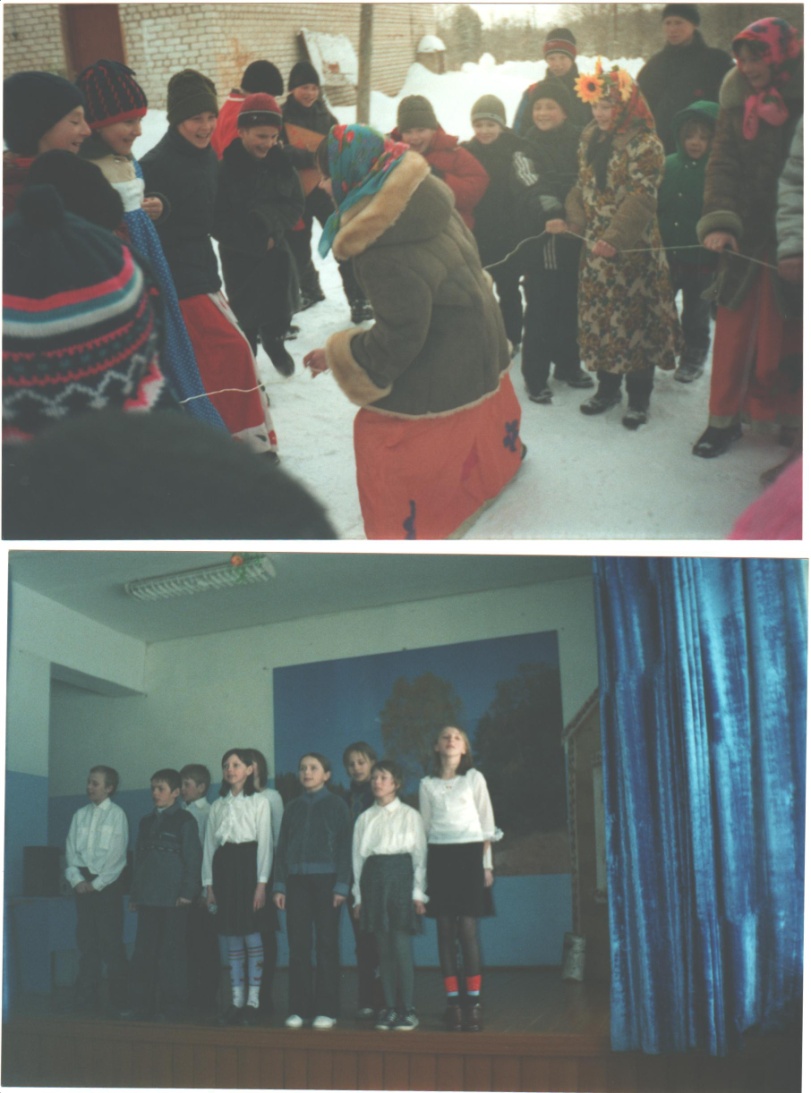 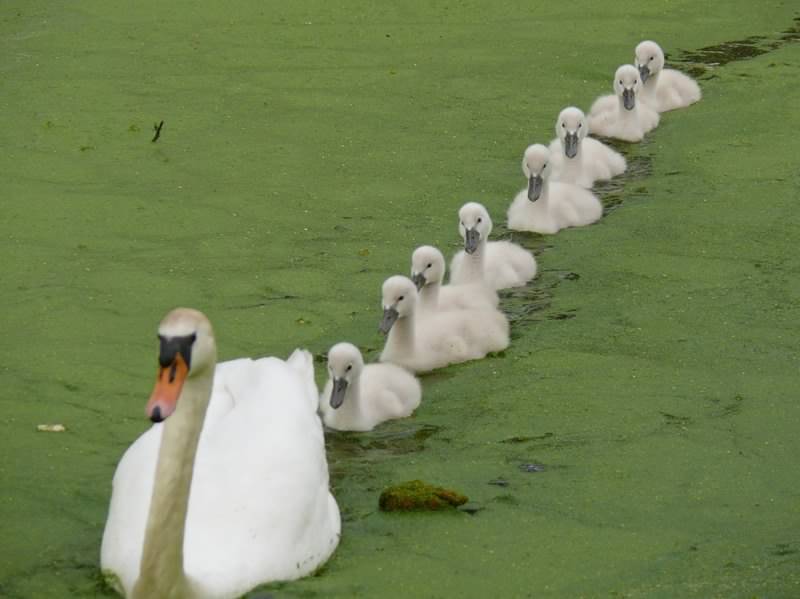 Отдохнуть тоже надо
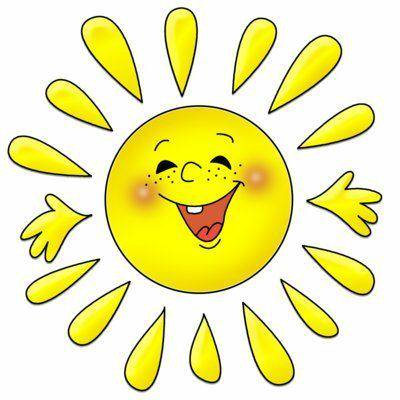 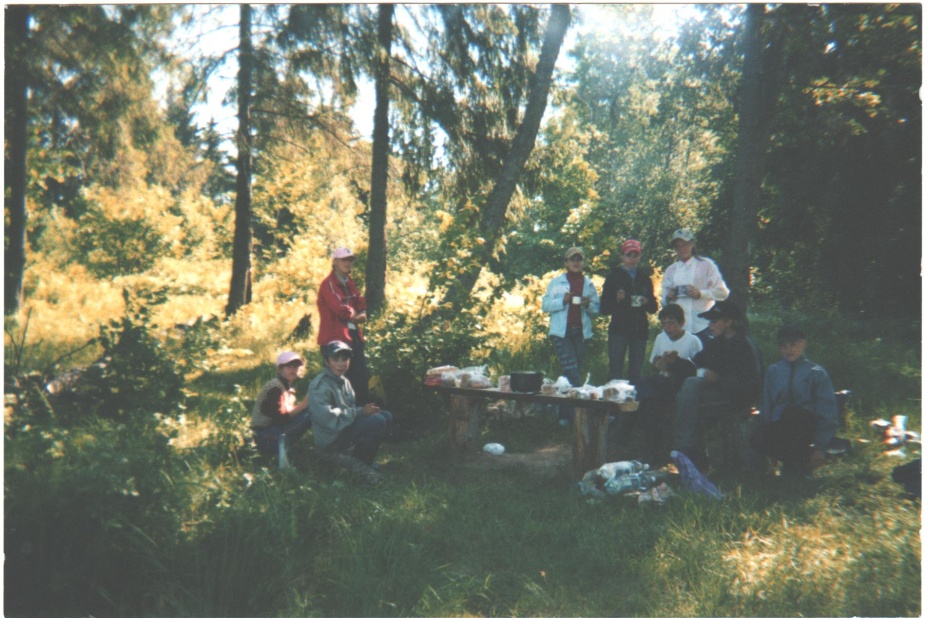 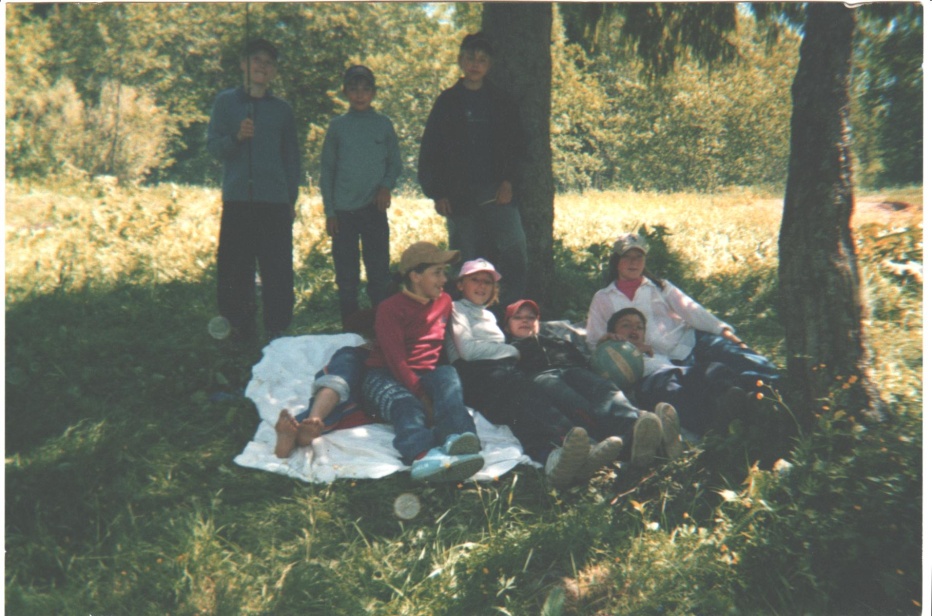 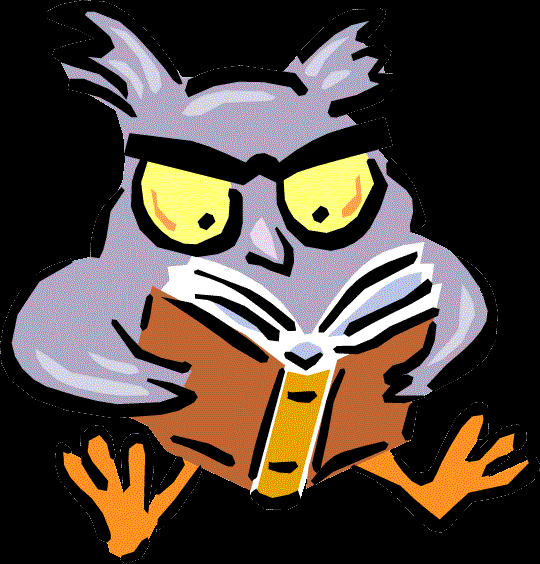 И всё таки есть что вспомнить
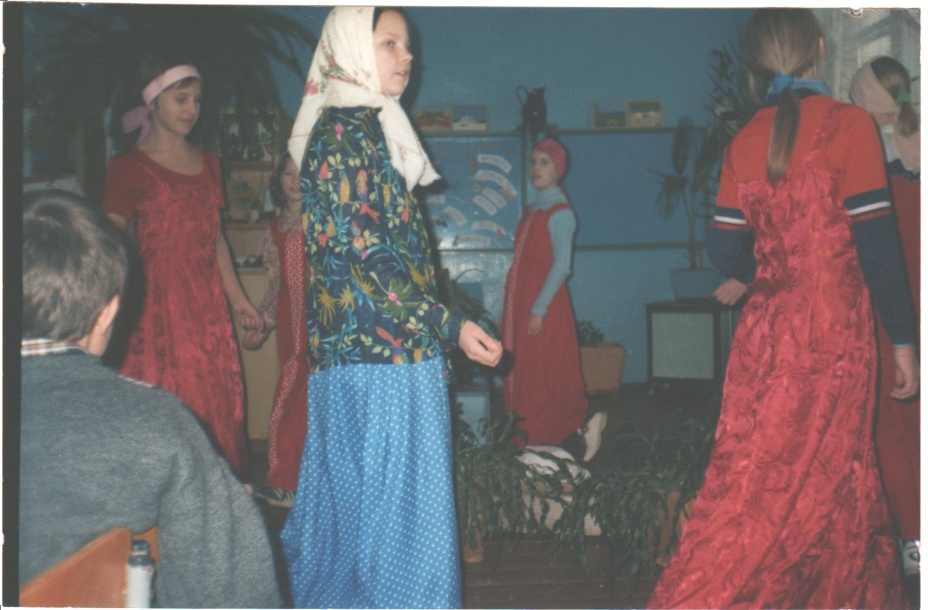 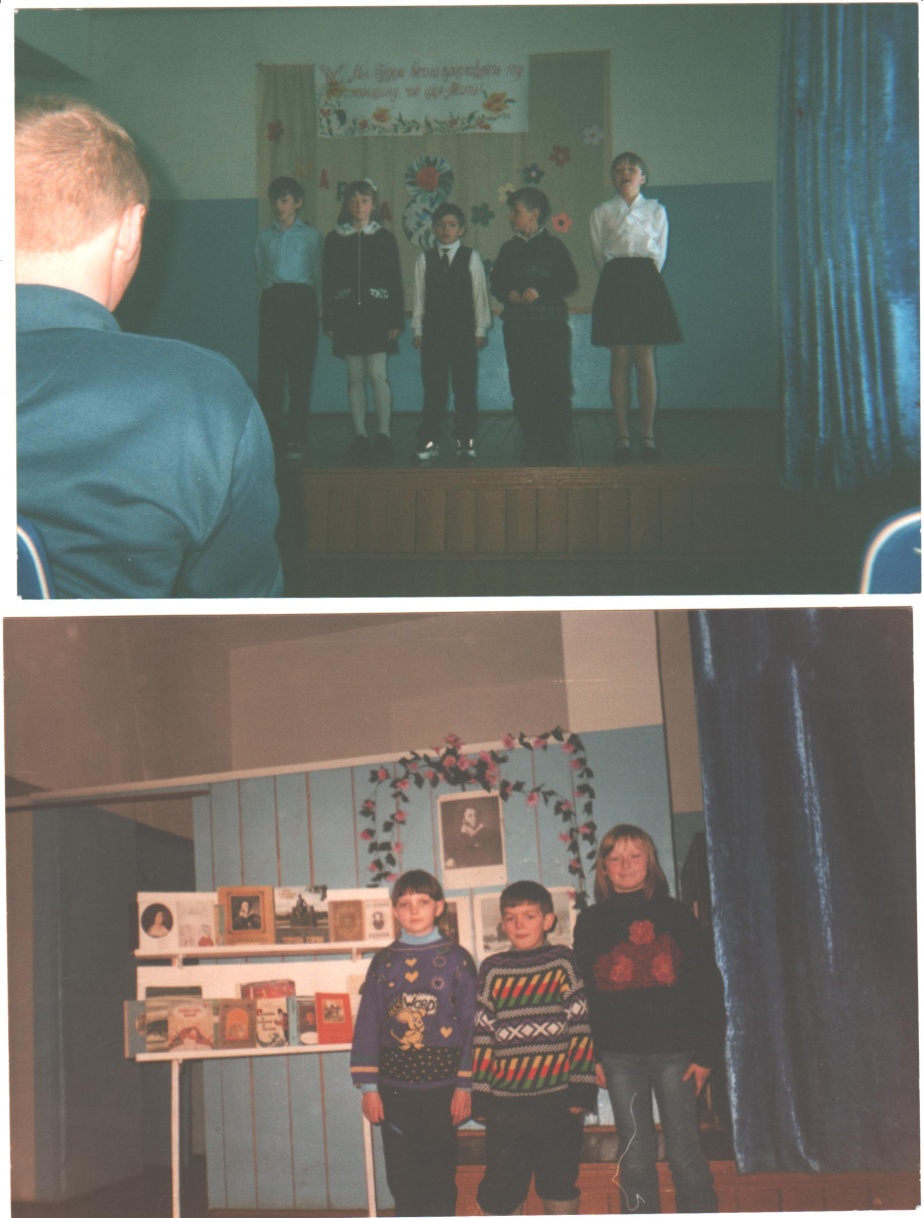 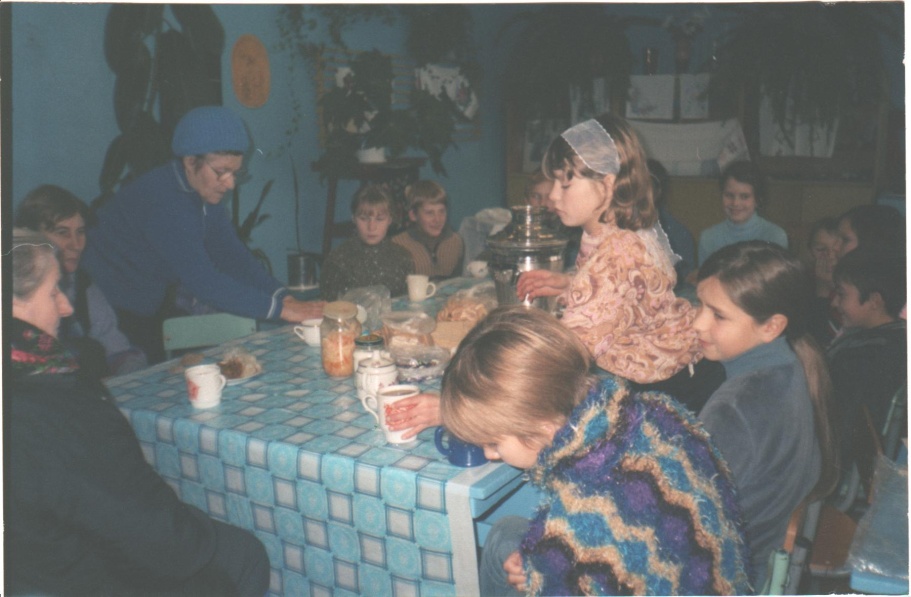 Девятый………
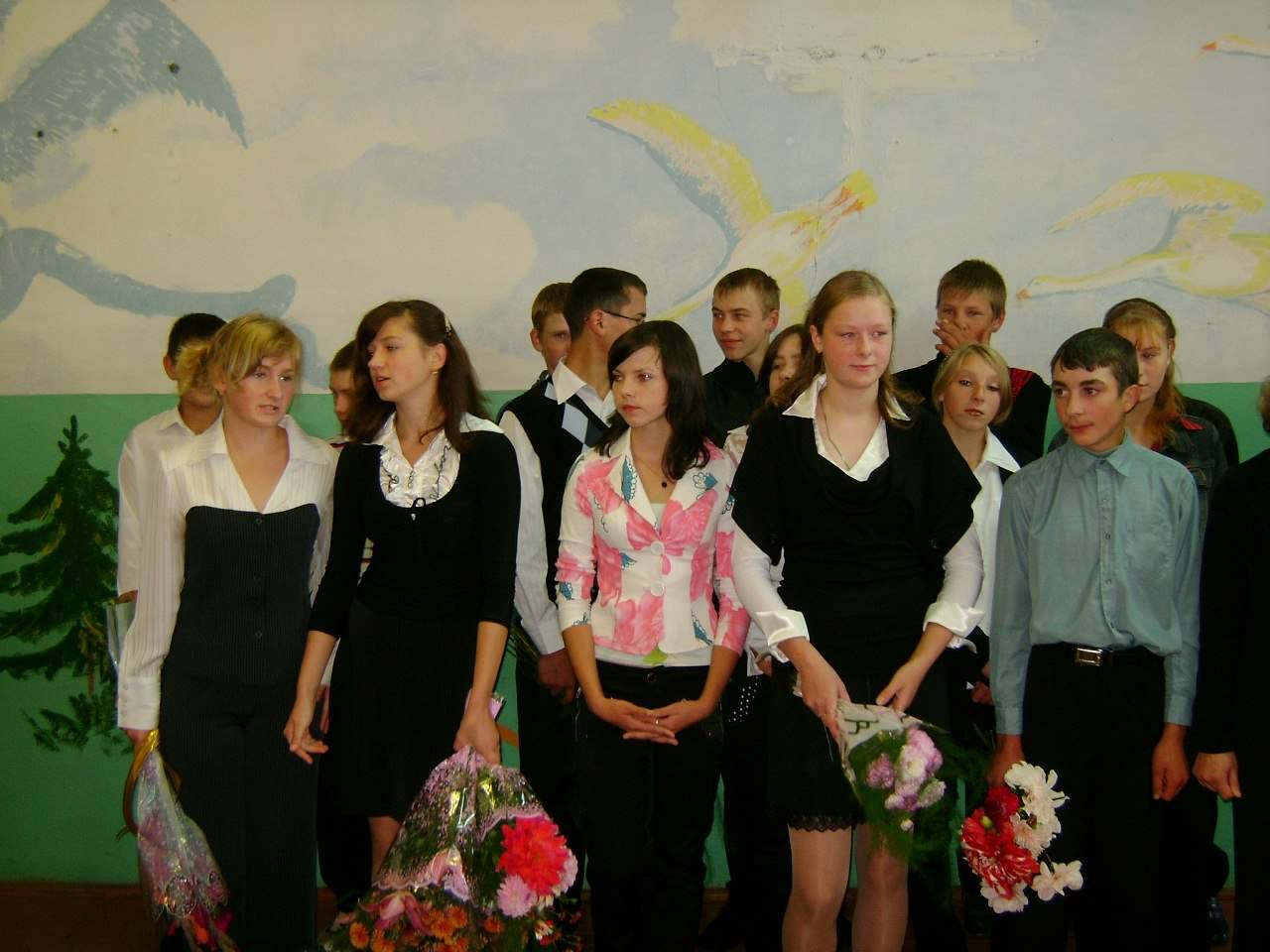 Фото на память
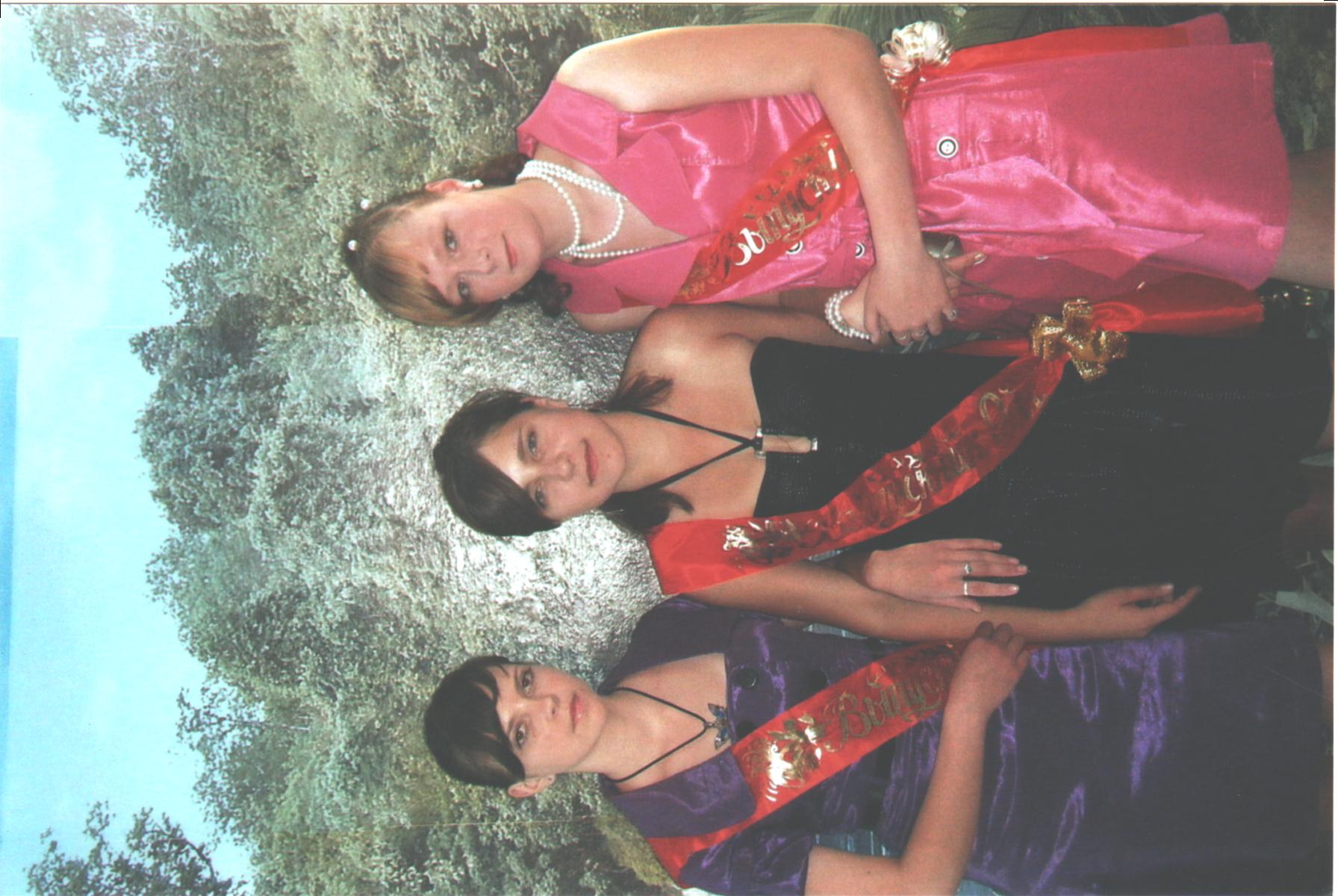 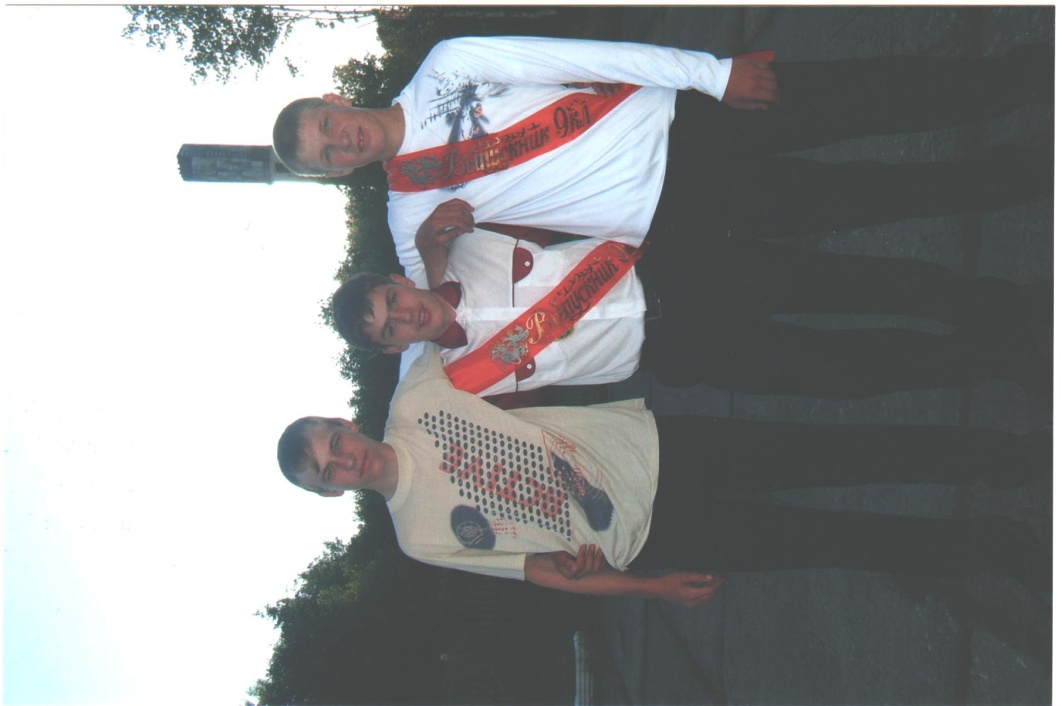 Не все остаются в родном гнезде
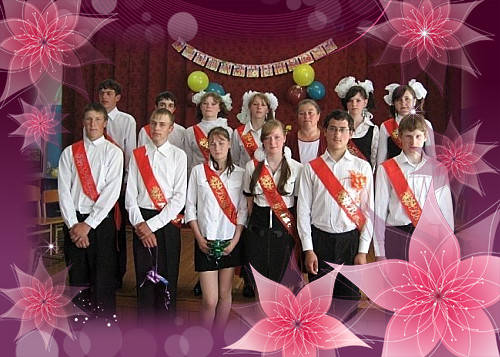 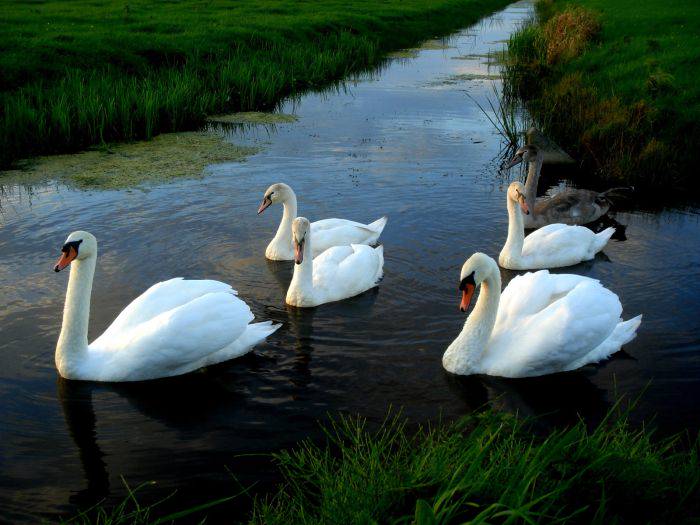 Пока что в родной школе
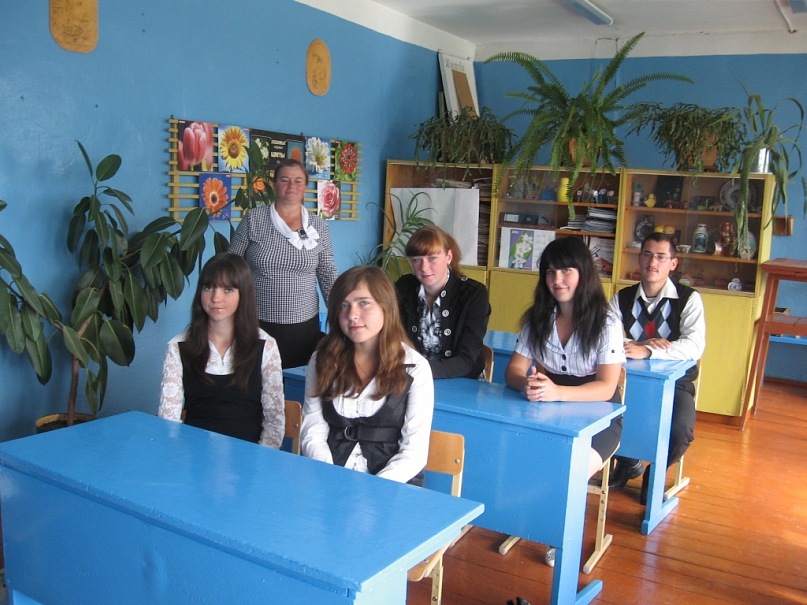 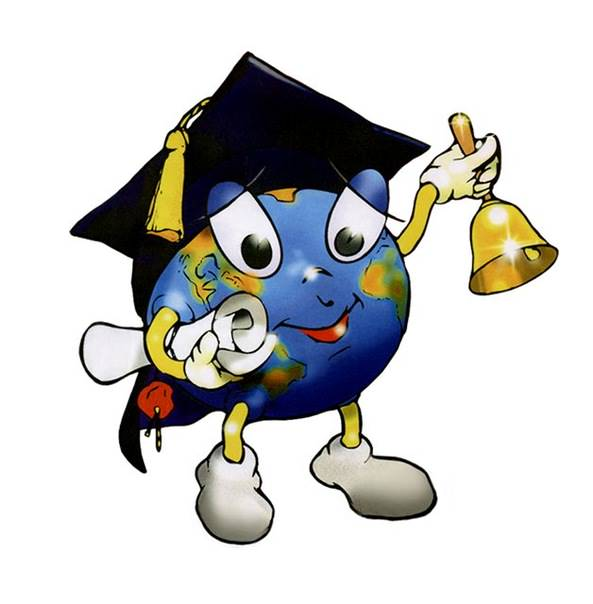 Такие серьёзные…..
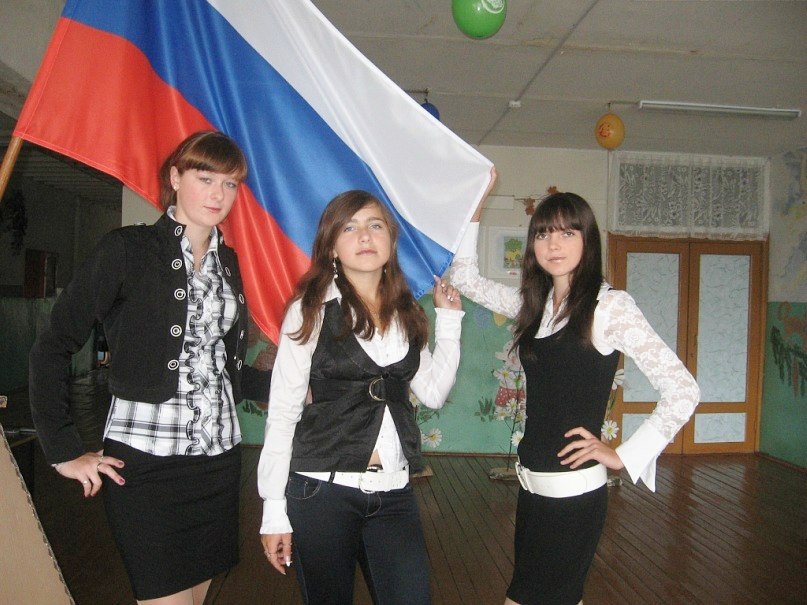 И не очень!
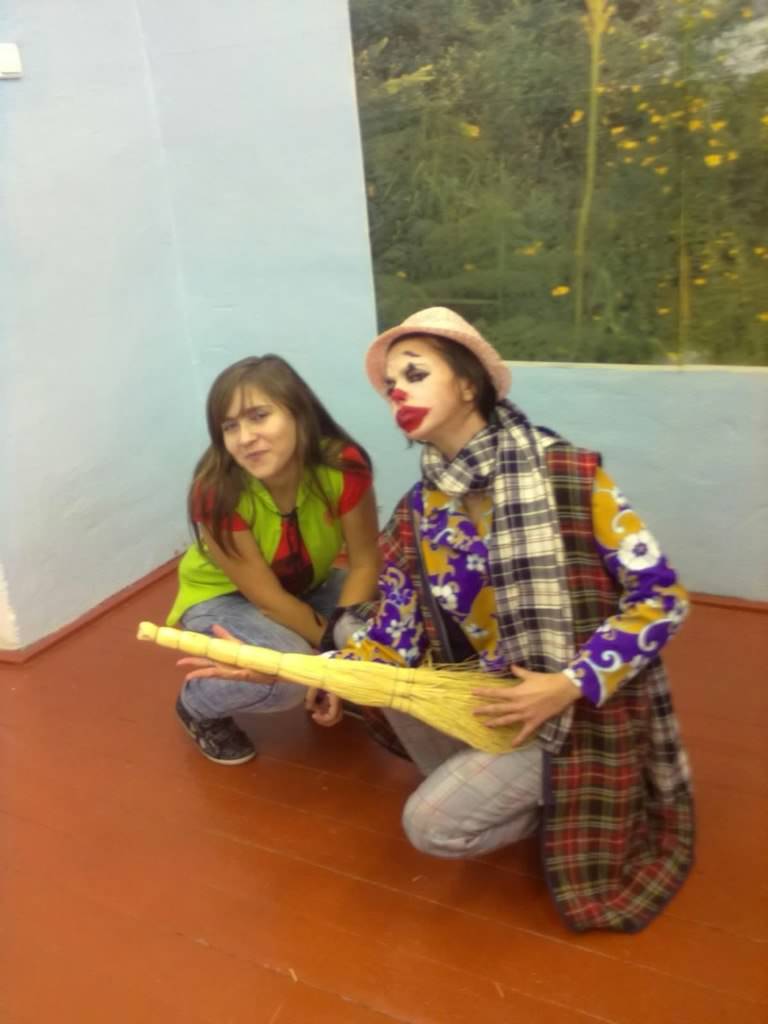 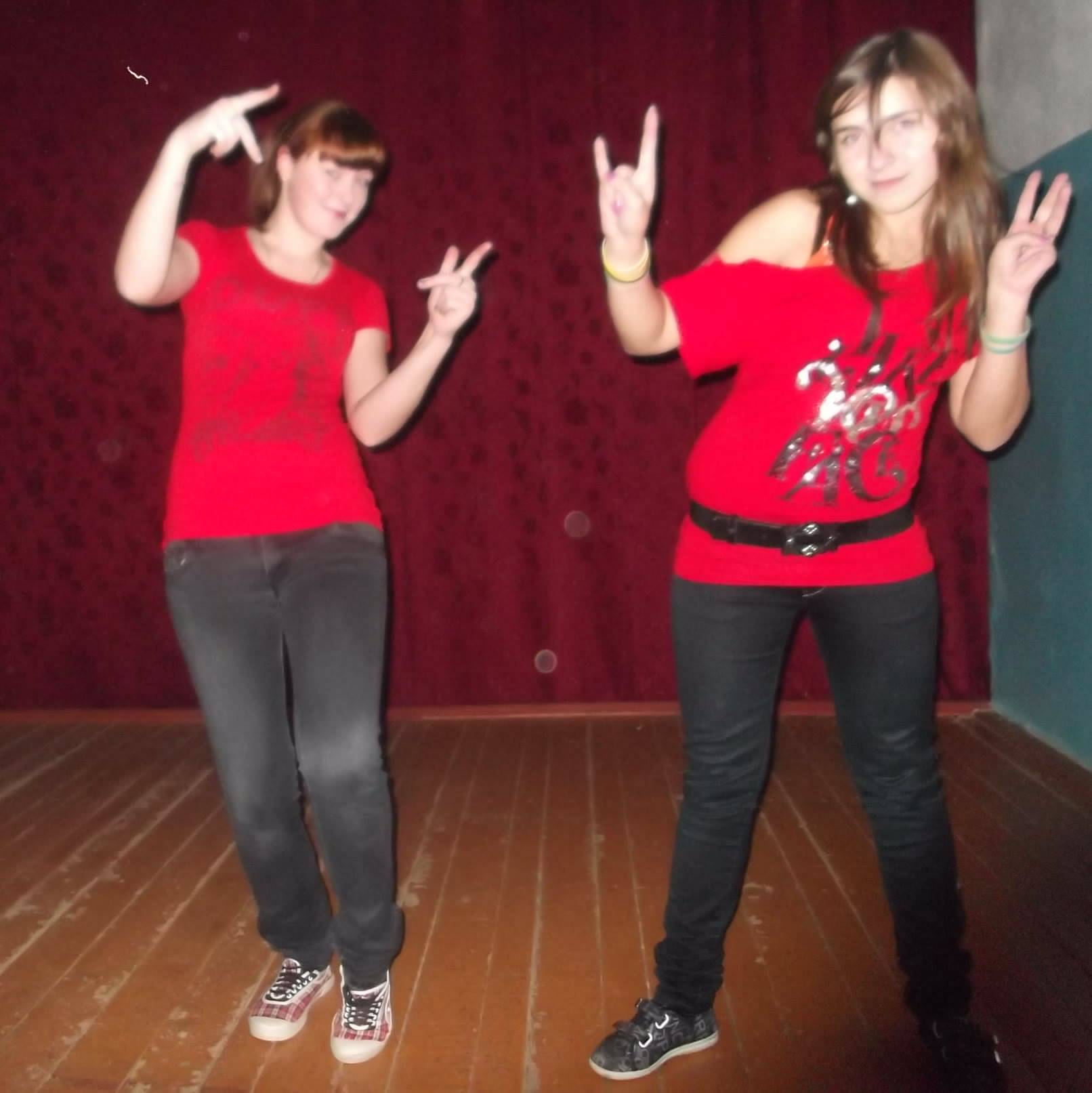 Эстафета принята
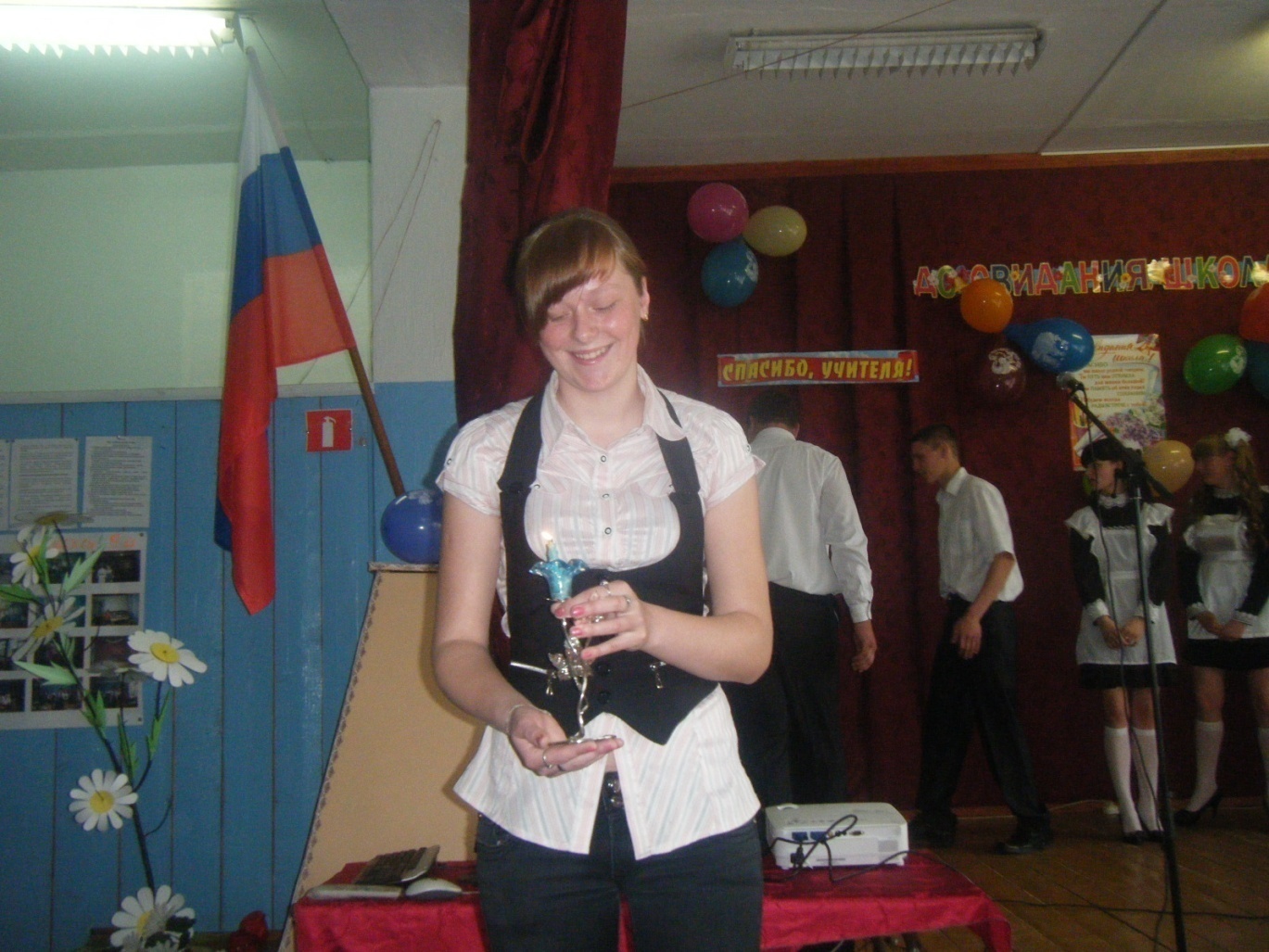 Приготовились……….
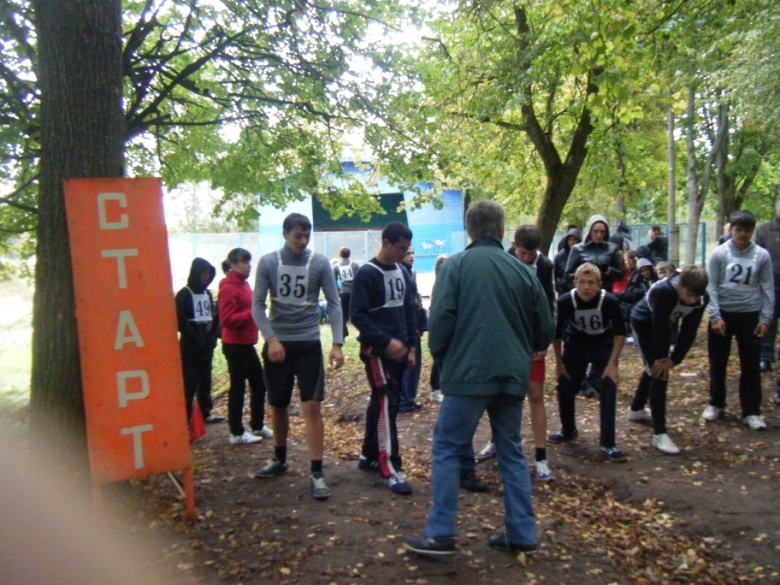 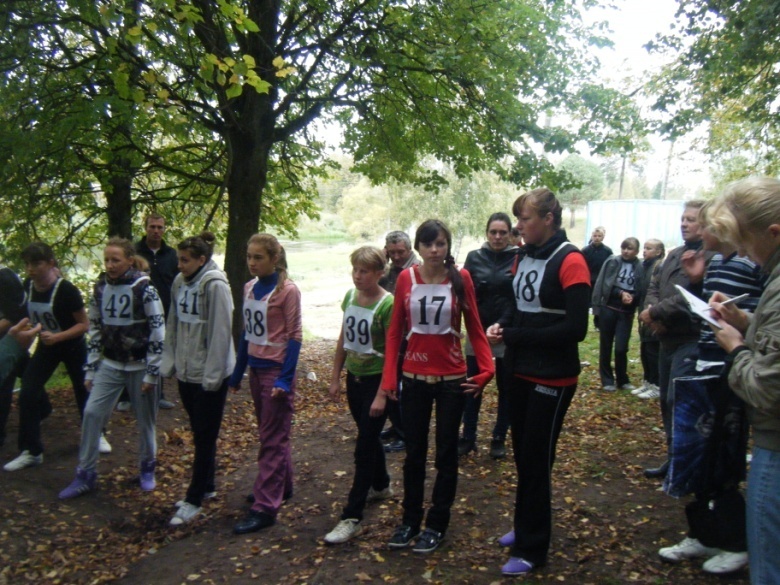 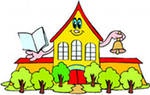 До финиша недалеко…
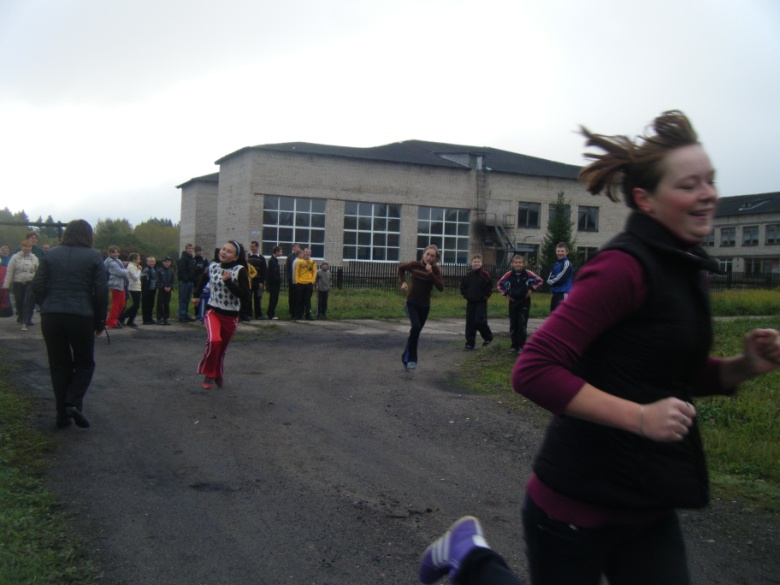 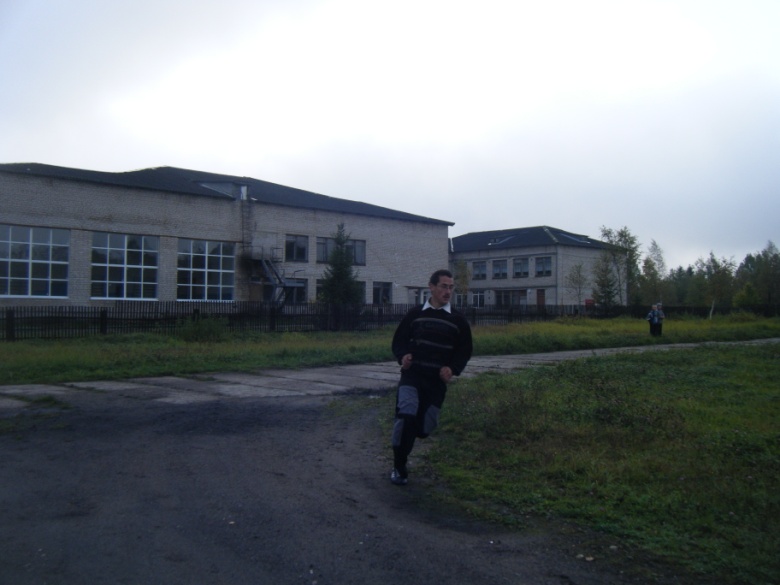 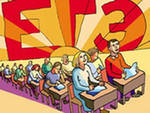 Сами в роли учителей
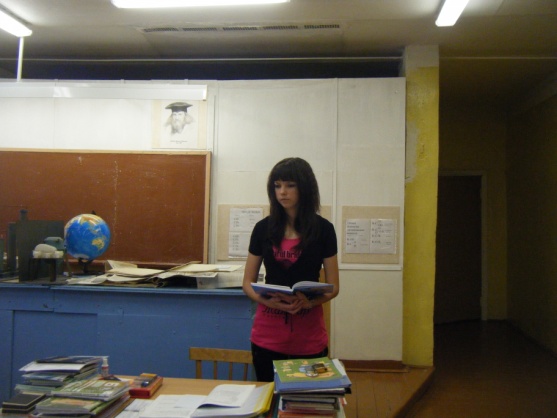 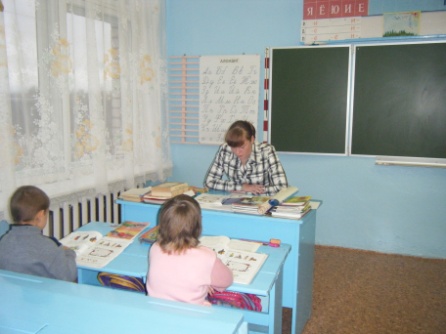 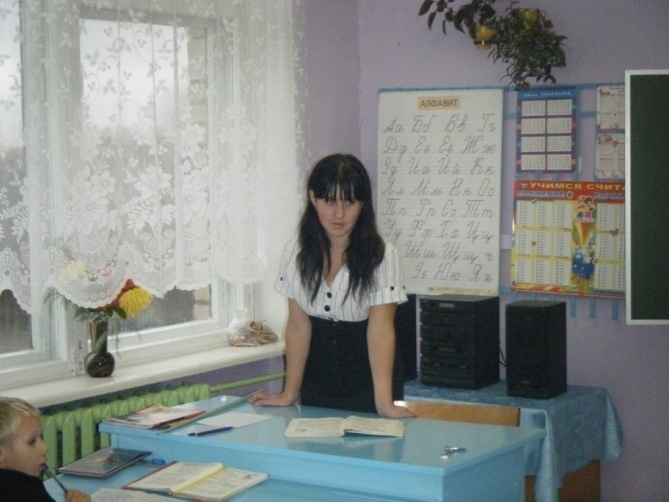 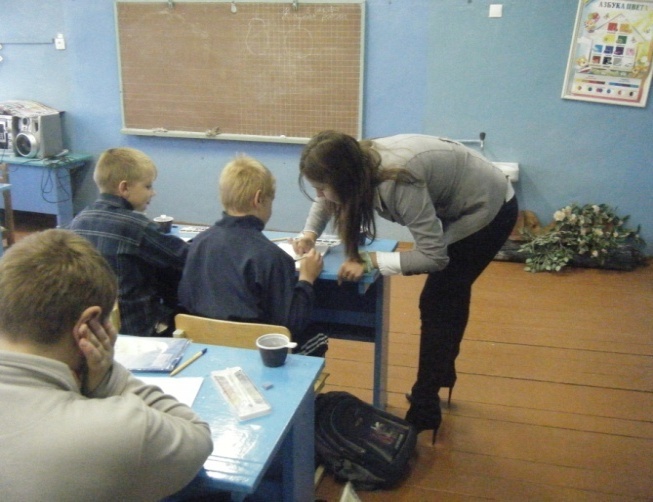 Будни и праздники, победы и неудачи
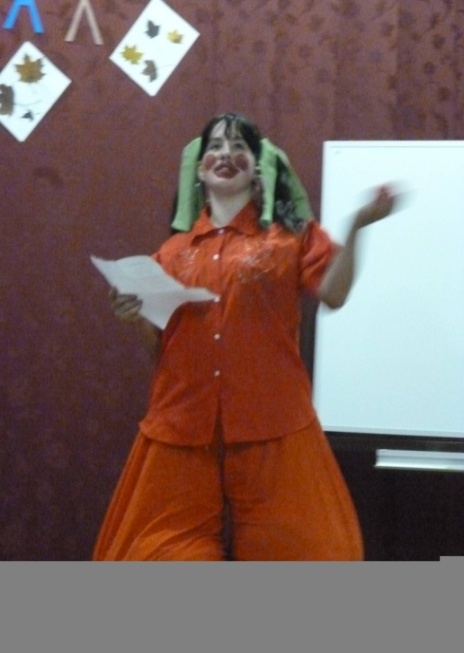 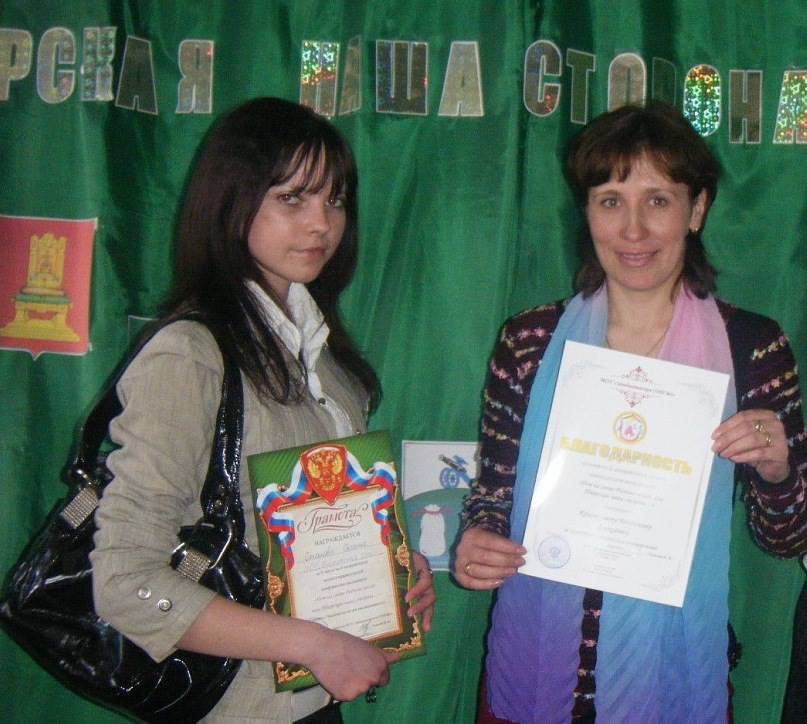 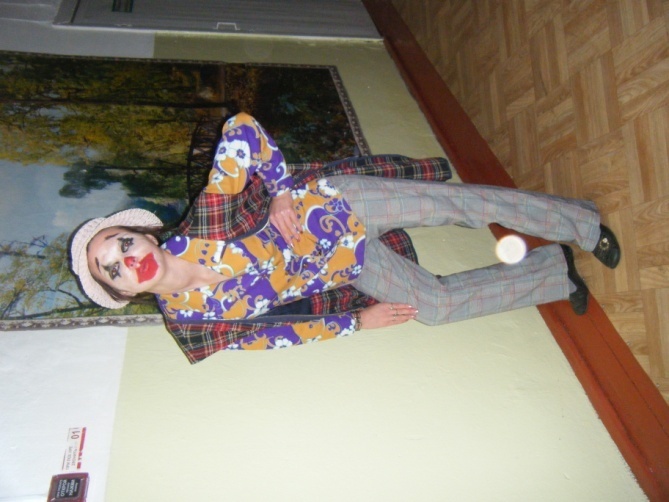 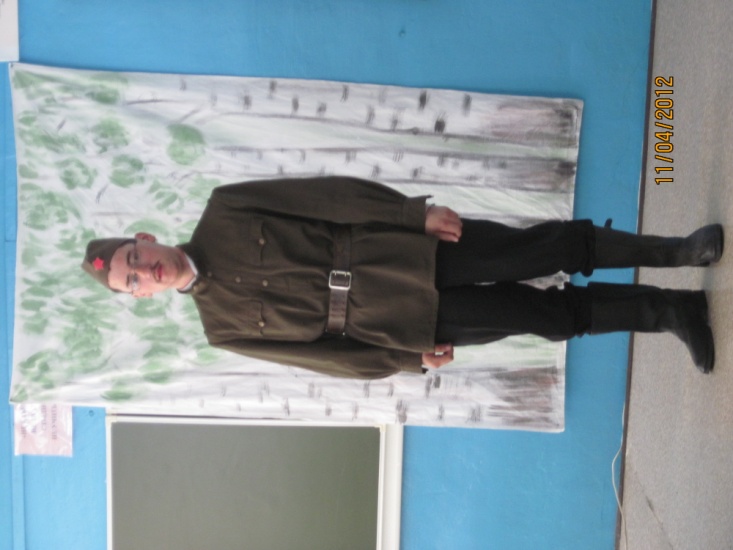 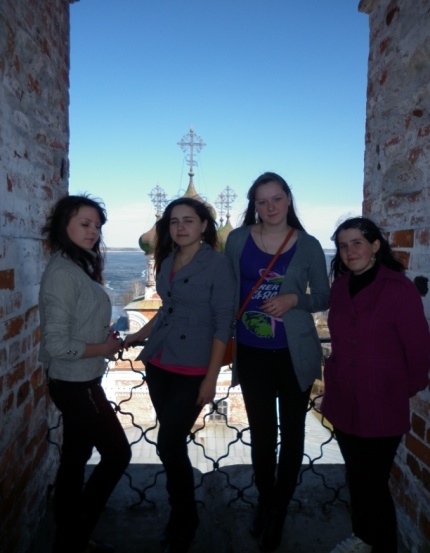 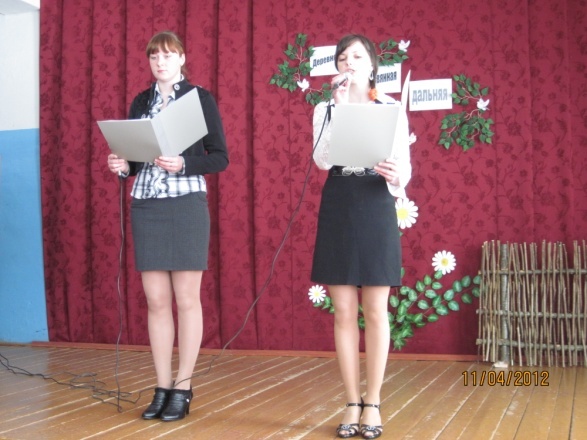 Последний - одиннадцатый
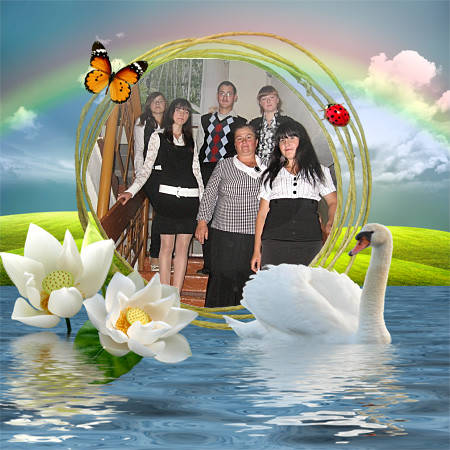 Превращения начинаются
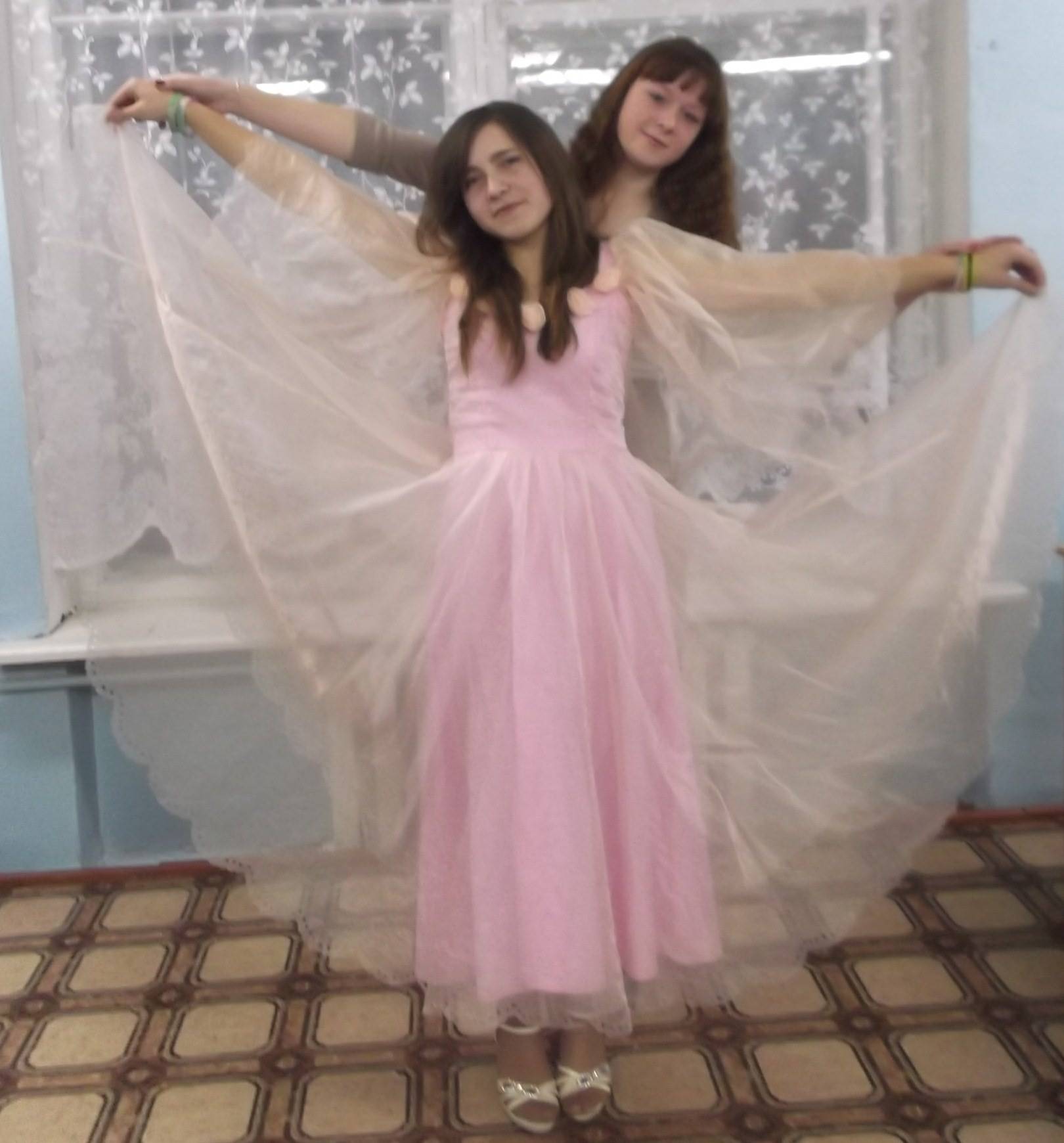 Ну чем не  принцессы
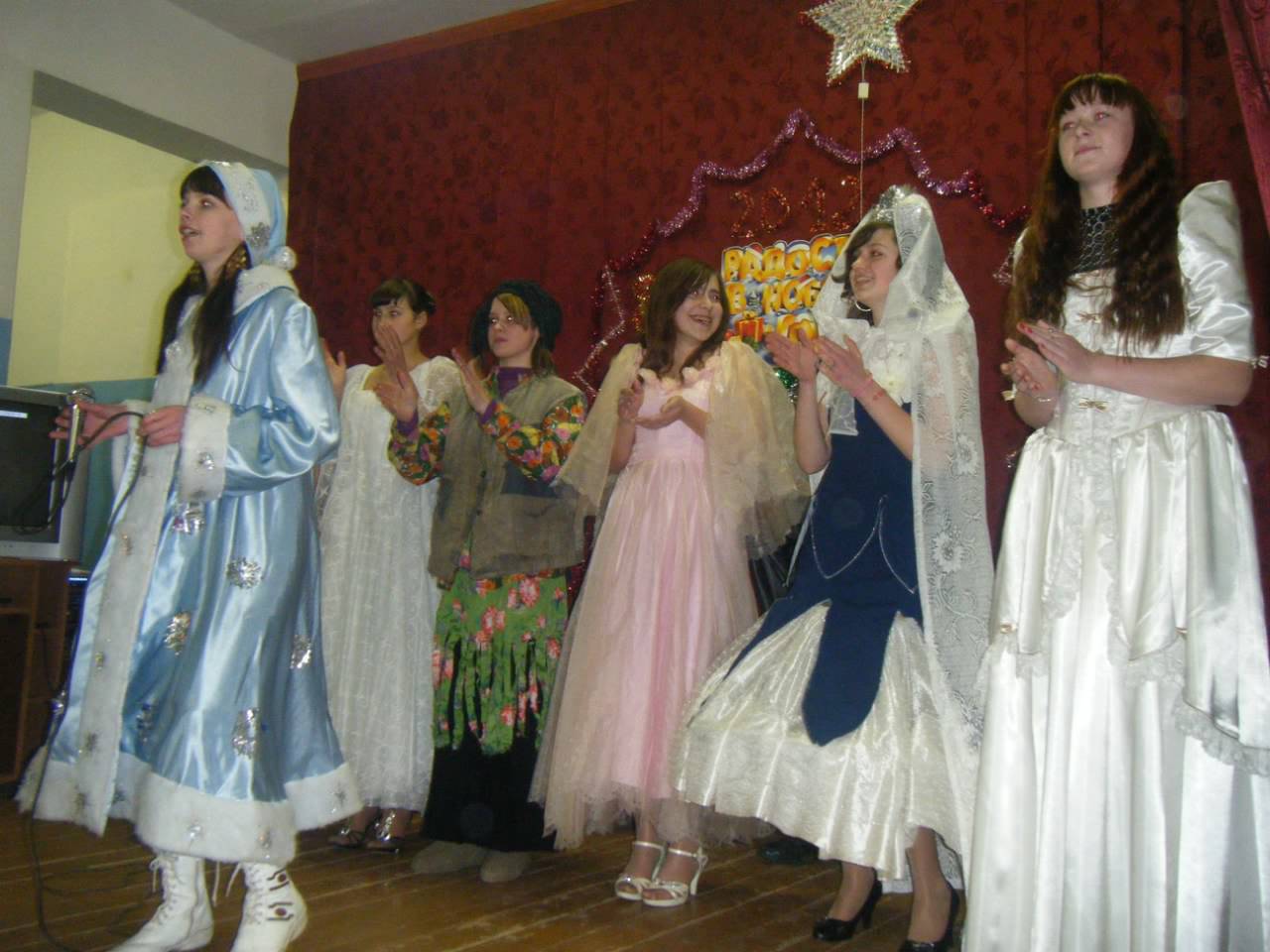 А вот и принц !
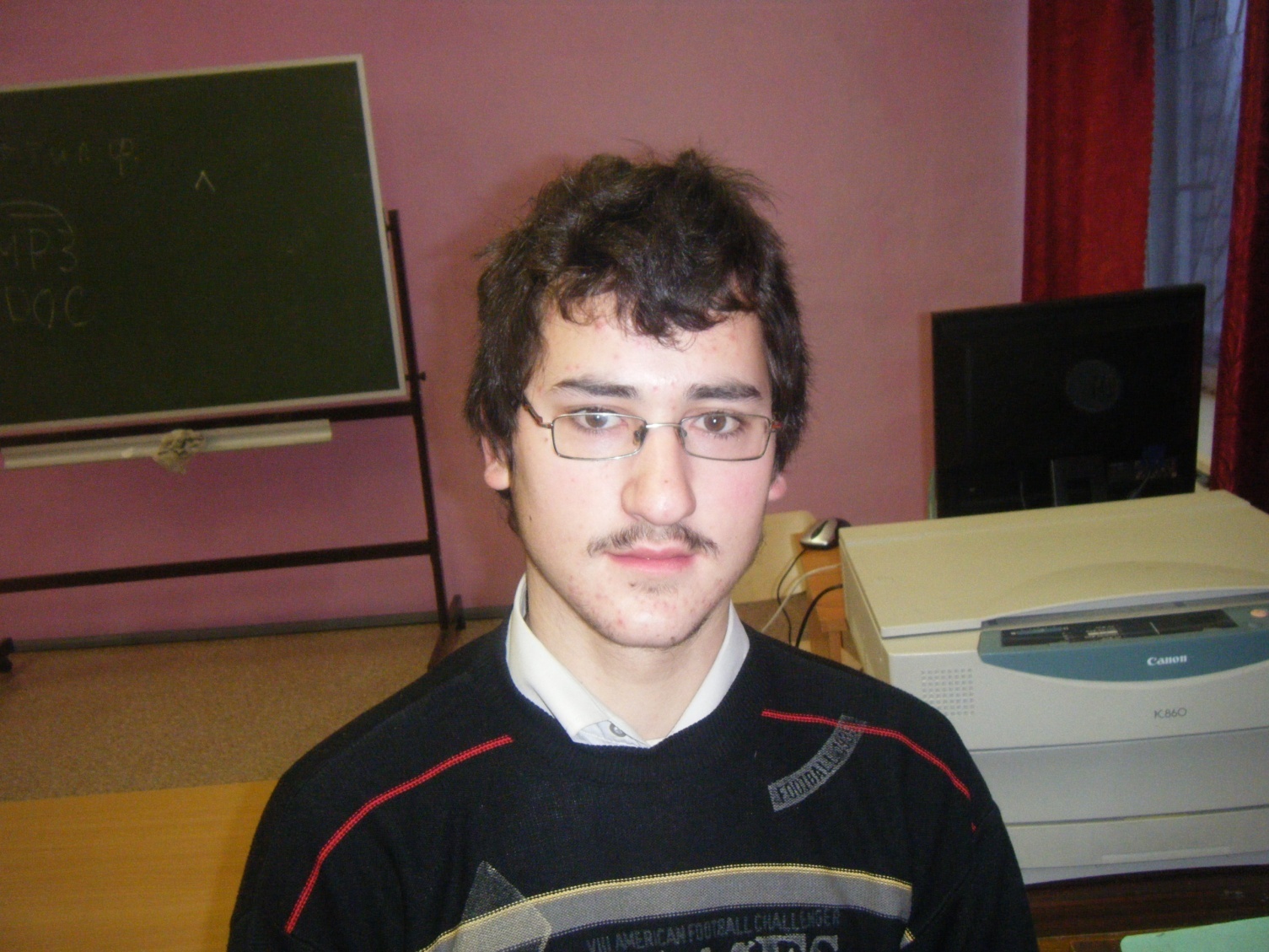 Волшебство и сказка ждут тебя повсюду.Мир чудесный рядом – радостно поверь.В жизни место будет и любви и чуду – Приоткрой для счастья радужную дверь.
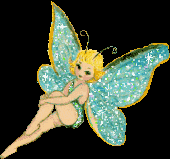 Пусть будет жизнь красивойИ царскою осанка,Чтоб самою счастливойБыла у нас Оксанка!
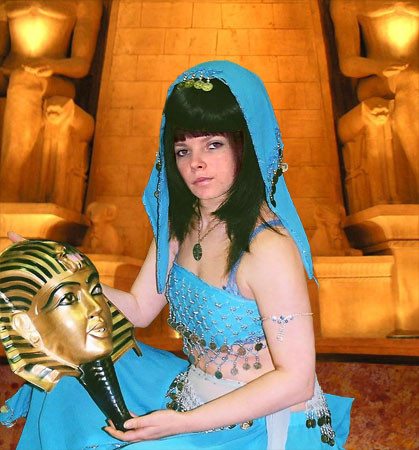 В тебе, прекрасная Анжела, — Гармония  души и тела. Пусть будет жизнь, как светлый бал, Чтоб ангелочком ты порхала, Чтоб среди прочих отыскала Непогрешимый идеал.
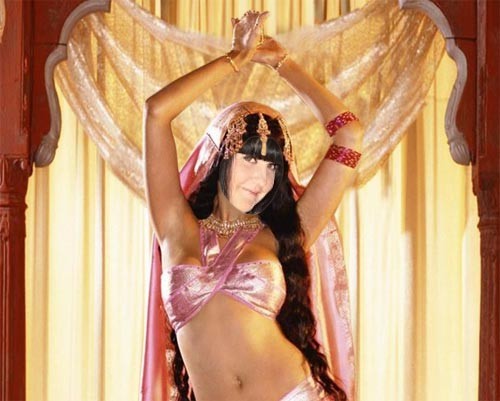 Виктория, желаю страстно,Отчаянно, от всей души,Чтоб ни мгновения напрасноТвоя не упускала жизнь!Чтоб ощущала за спиноюРаспахнутые два крыла!И чтобы тезку стороноюПобеда вдруг не обошла!
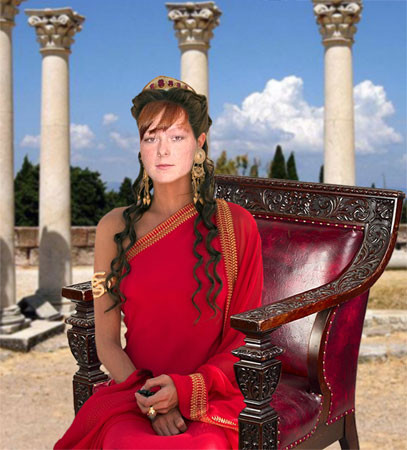 Анна знает себе цену. Всегда обдуман её ход; Она ведет всему расчёт. Рассудку не ища замену. Ей комплименты по душе. Цветы, подарки, восхищенья; Изменам только нет прощенья, И рай не мил ей в шалаше. Анну пусть не покидают Восторги джентльменских глаз, Пусть ей они ещё не раз Своё вниманье уделяют!
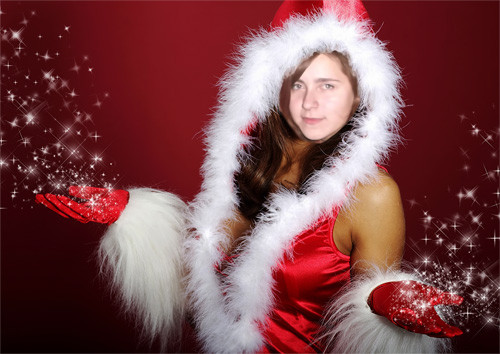 Силен ты и надежен,Мой дорогой, Артем.Хоть Мир суров и сложен,Любой путь нипочем.Тебе я пожелаюДойти до всех вершин.Безумно обожаю,Ведь ты неповторим!
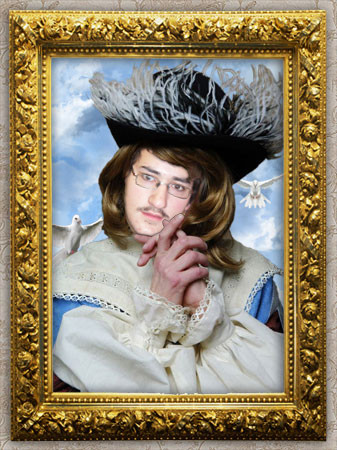 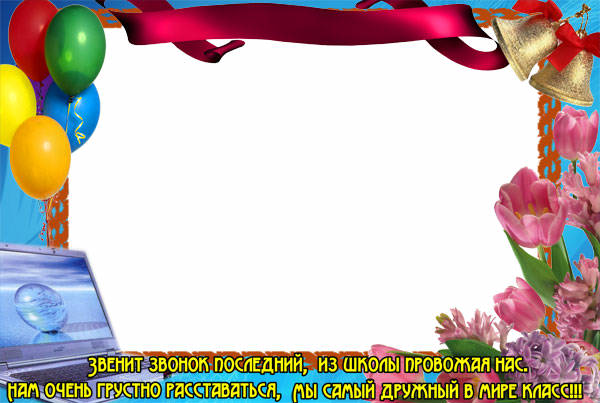 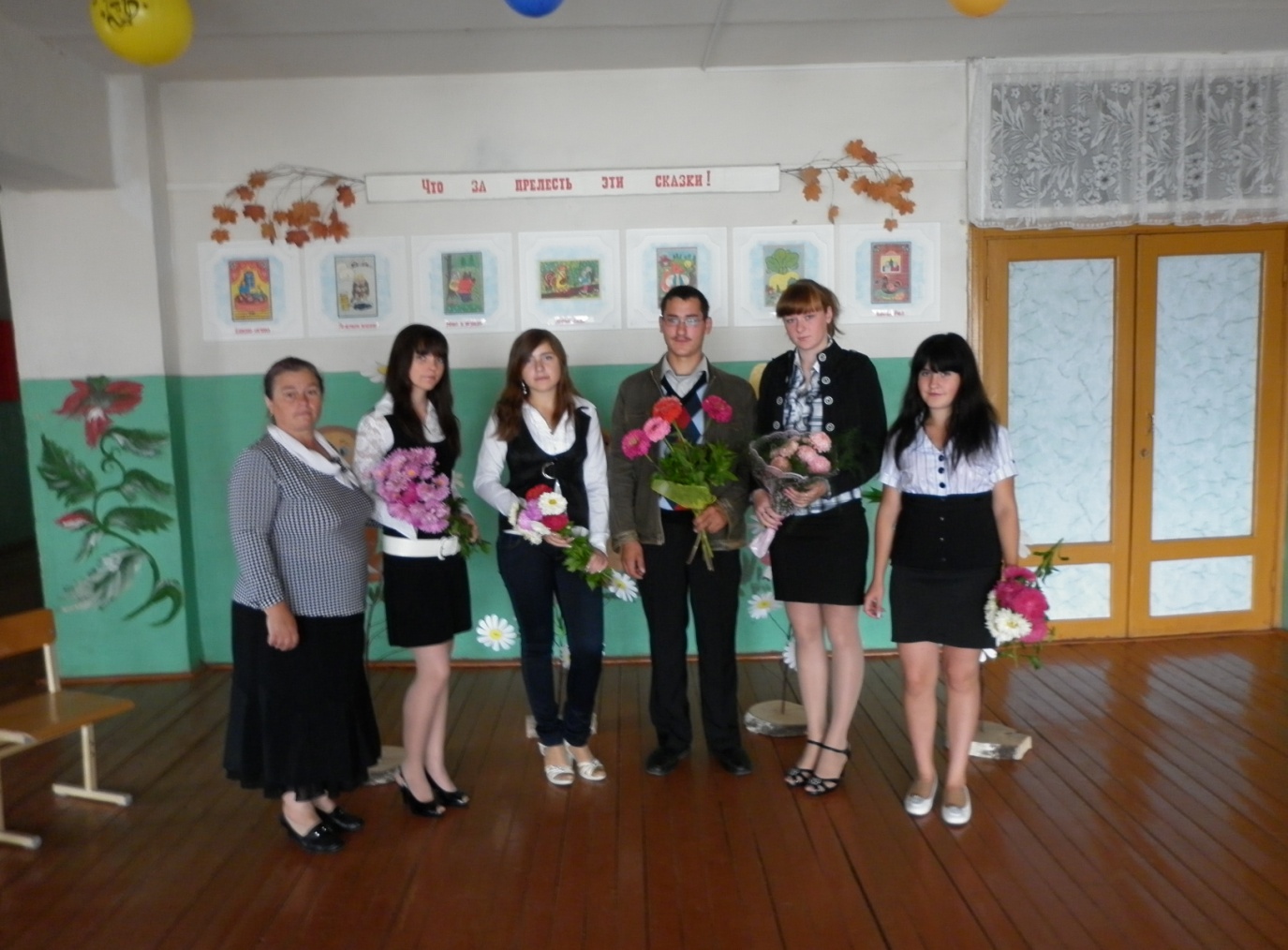 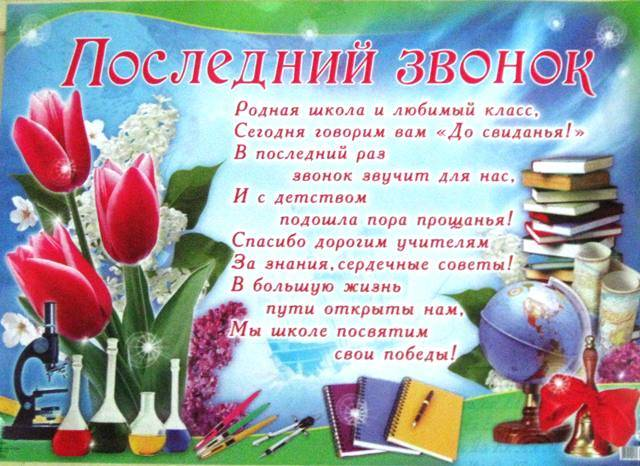 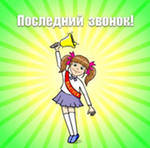